무전걸
@Deligo
무전걸이란?
“무지성 전기톱 걸”의 줄임말
전기톱을 사용하는 2D 플랫포머 액션게임
나무인형 적들을 콤보로 쓰러뜨리는 게임
제작 계기
발표자가 1학년때 진행하던 기획 세미나
각자 만들고 싶은 게임을 발표하는 시간
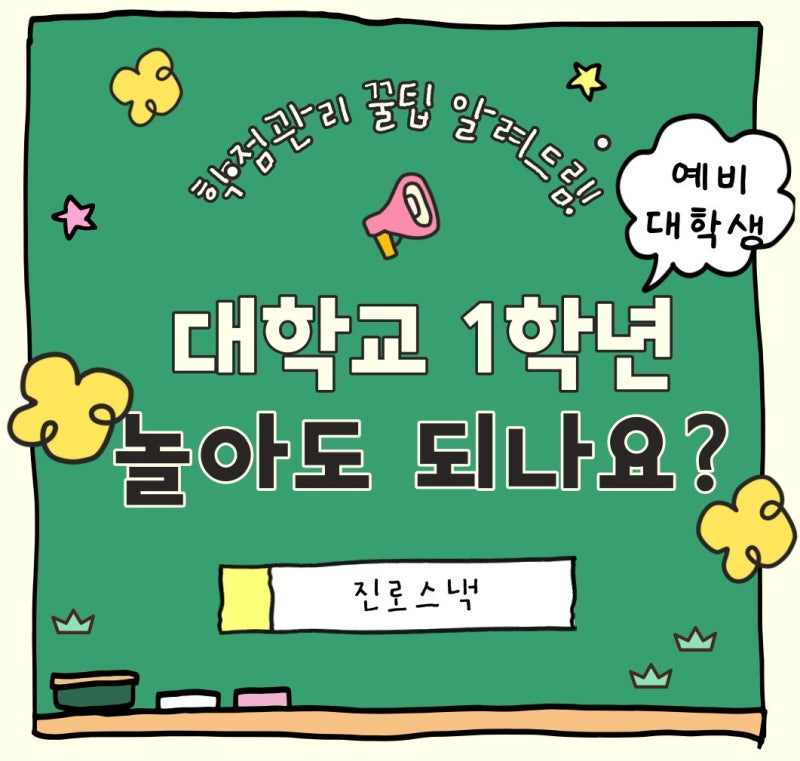 제작 계기
발표자가 1학년때 진행하던 기획 세미나
각자 만들고 싶은 게임을 발표하는 시간
뭘 만들어볼까?
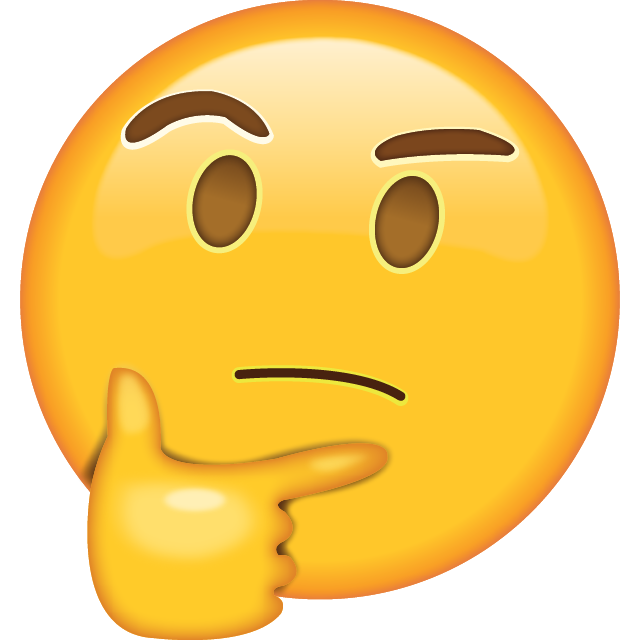 제작 계기
발표자가 1학년때 진행하던 기획 세미나
각자 만들고 싶은 게임을 발표하는 시간
당시 가장 좋아했던 게임:
데빌 메이 크라이 4
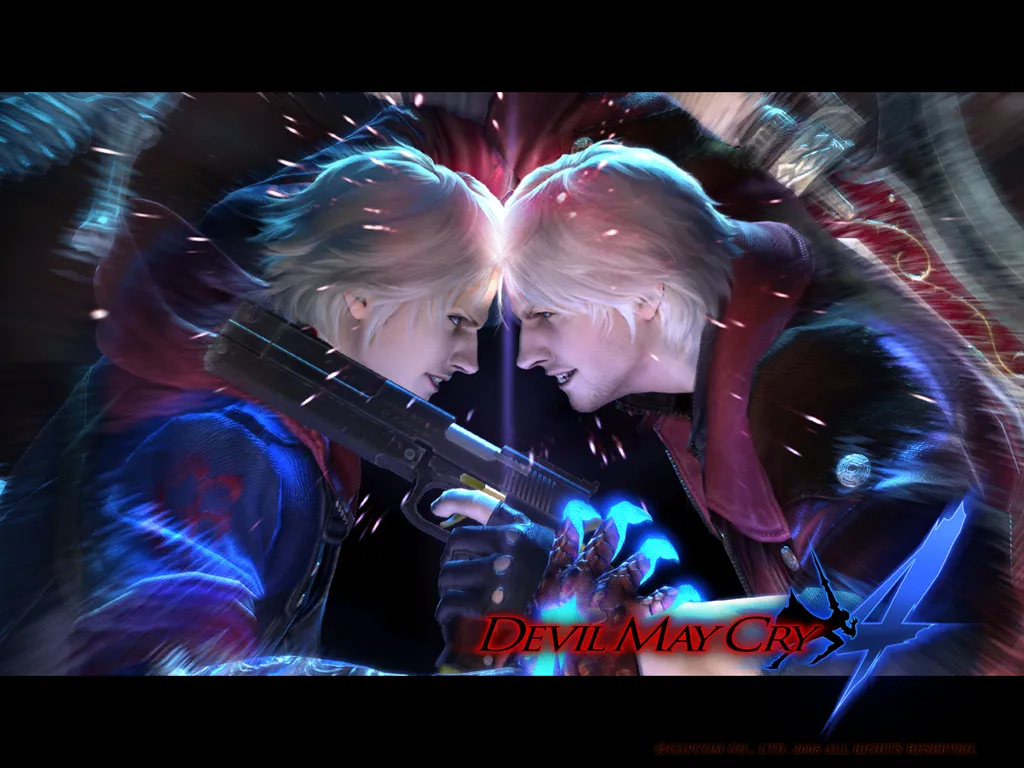 제작 계기
발표자가 1학년때 진행하던 기획 세미나
각자 만들고 싶은 게임을 발표하는 시간
당시 가장 좋아했던 게임:
데빌 메이 크라이 4
해당 게임은 유명한 콤보 액션 게임
다양한 무기를 사용함
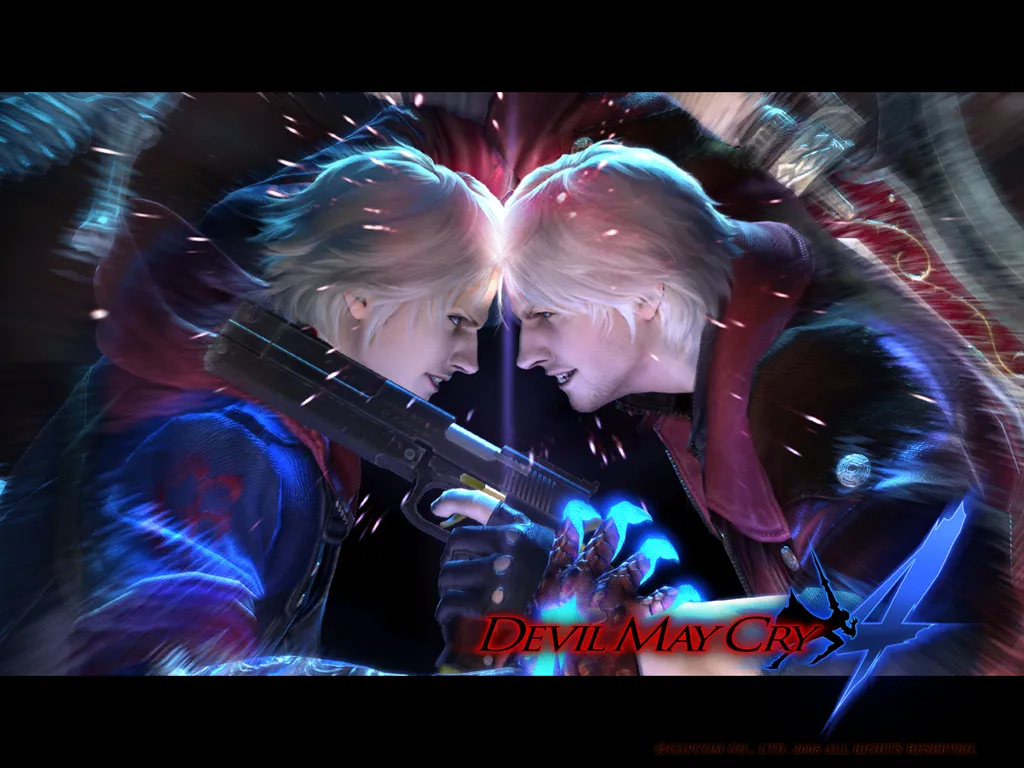 제작 계기 - 이어짐
나는 전기톱 액션 게임을 만들어보자!
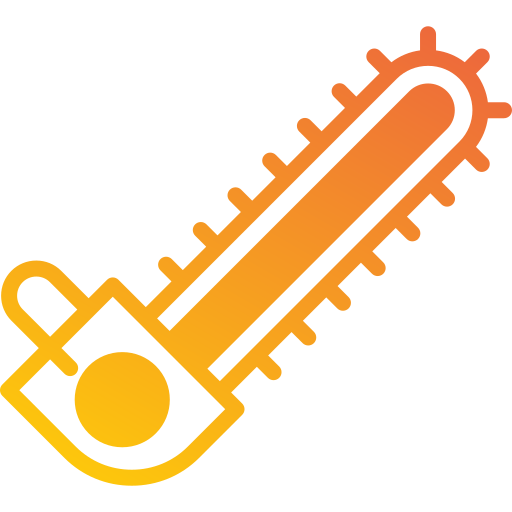 제작 계기 - 이어짐
나는 전기톱 액션 게임을 만들어보자!
전기톱은 어디서 쓰지? → 목수
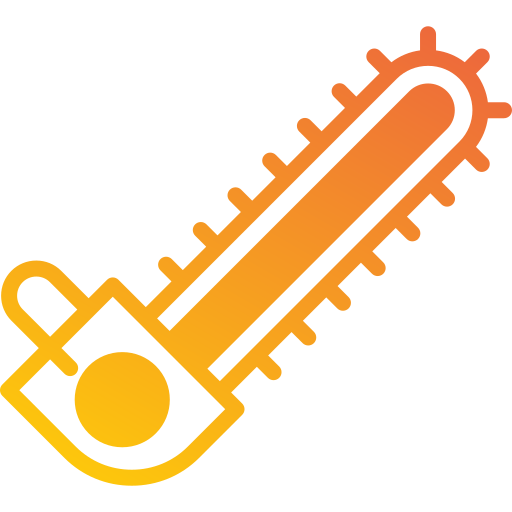 제작 계기 - 이어짐
나는 전기톱 액션 게임을 만들어보자!
북부 침엽수림을 배경으로 → “타이가”
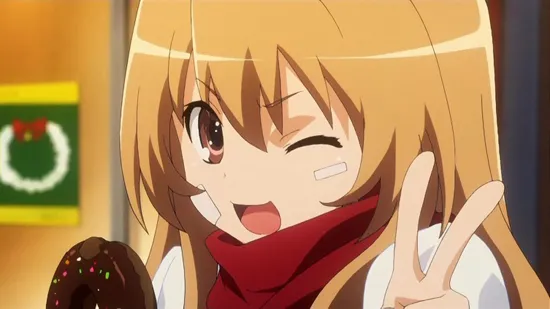 제작 계기 - 이어짐
나는 전기톱 액션 게임을 만들어보자!
북부 침엽수림을 배경으로 → “타이가”
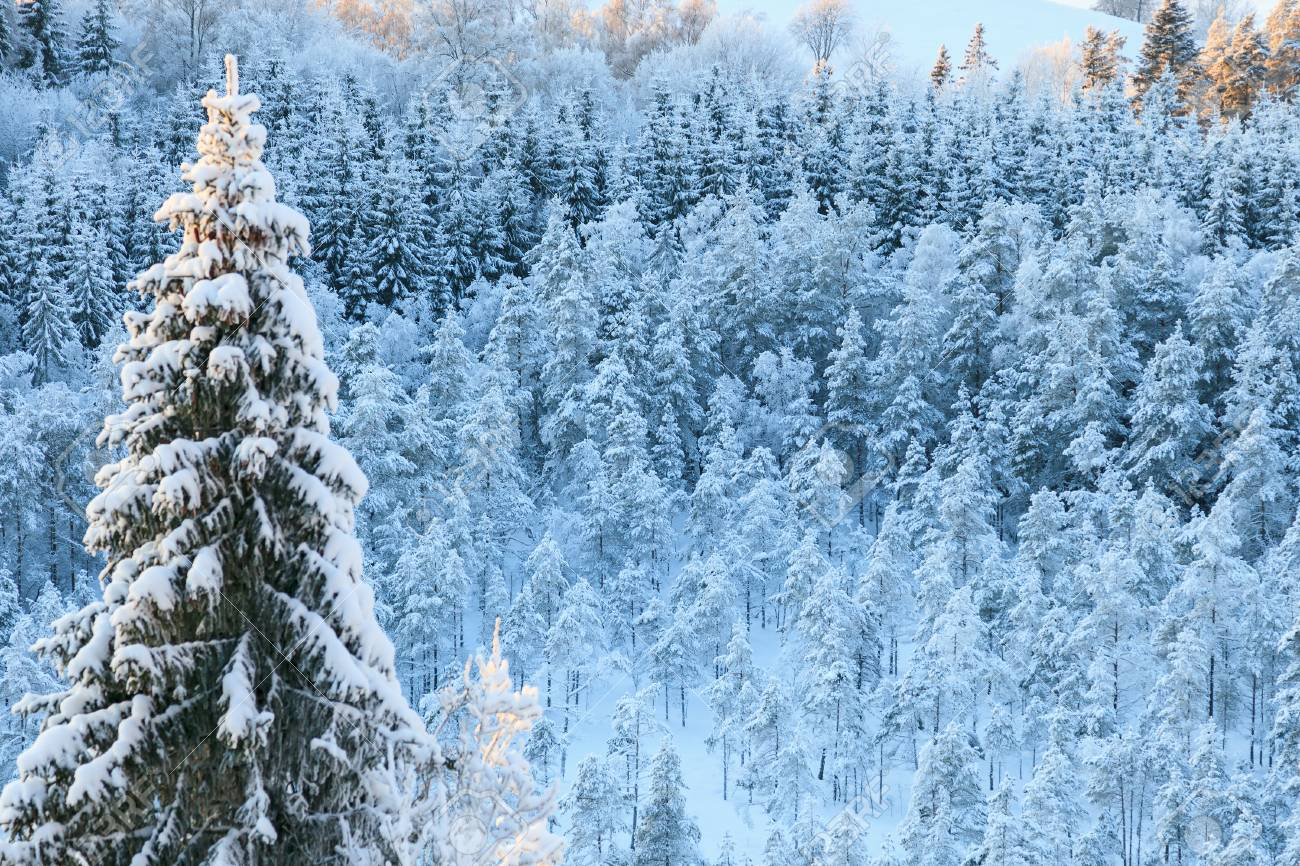 제작 계기 - 이어짐
나는 전기톱 액션 게임을 만들어보자!
북부 침엽수림을 배경으로 → “타이가”
그래서 이런거저런거 만들거라 발표함
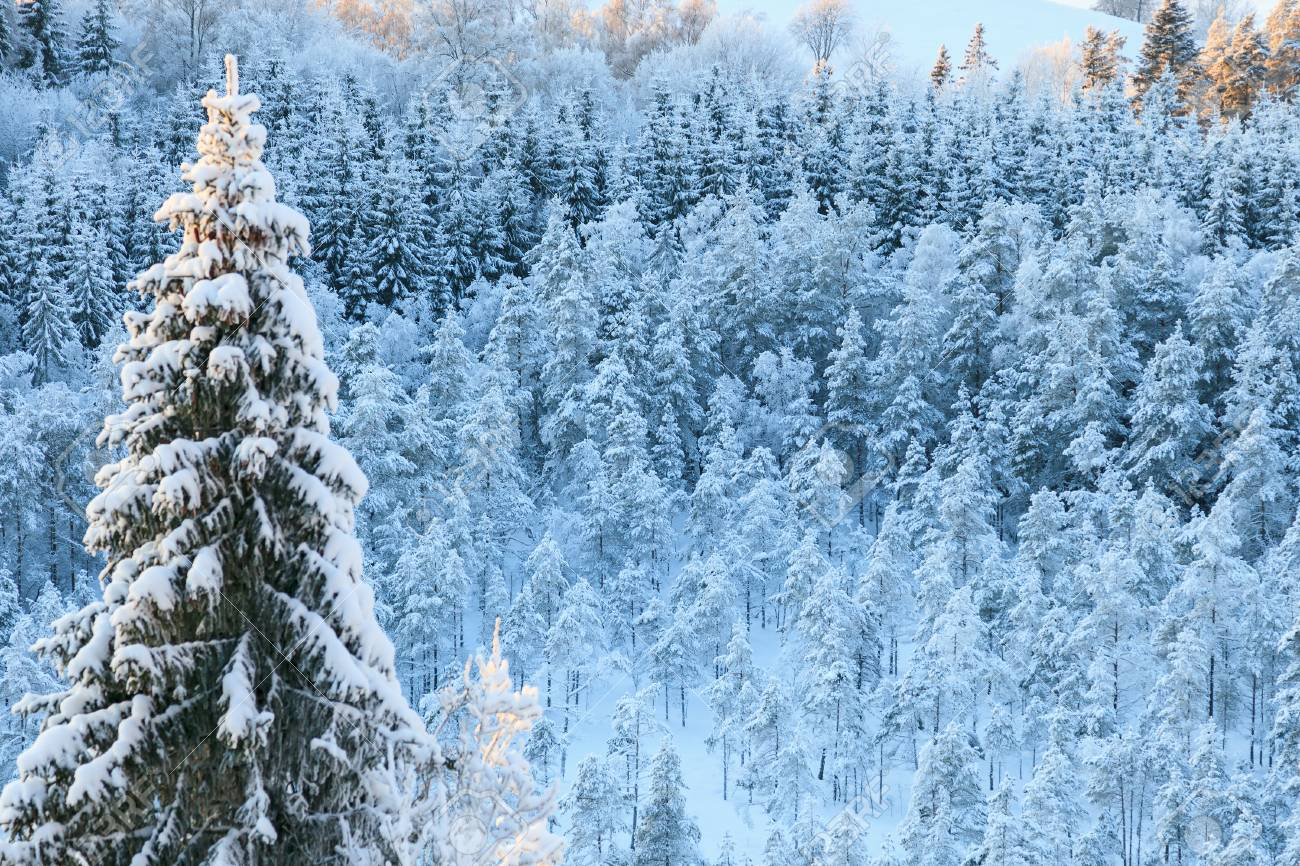 제작 계기 - 이어짐
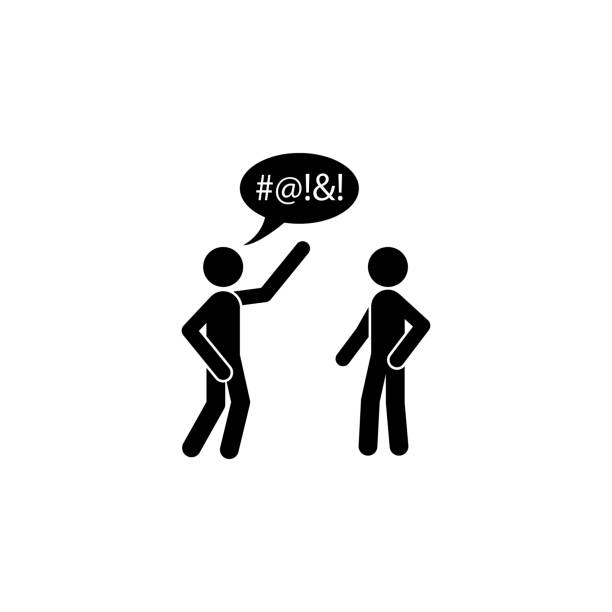 나는 전기톱 액션 게임을 만들어보자!
북부 침엽수림을 배경으로 → “타이가”
그래서 이런거저런거 만들거라 발표함
너만 아는 얘기 하지 말라고 혼남
쭈굴
제작 계기
그때 죽었던 기획서를 다시 살려보고 싶었다
그리고 꼭 하제에서 게임 하나를 완성해보고 싶었다(경험 없음)
핵심 재미 요소
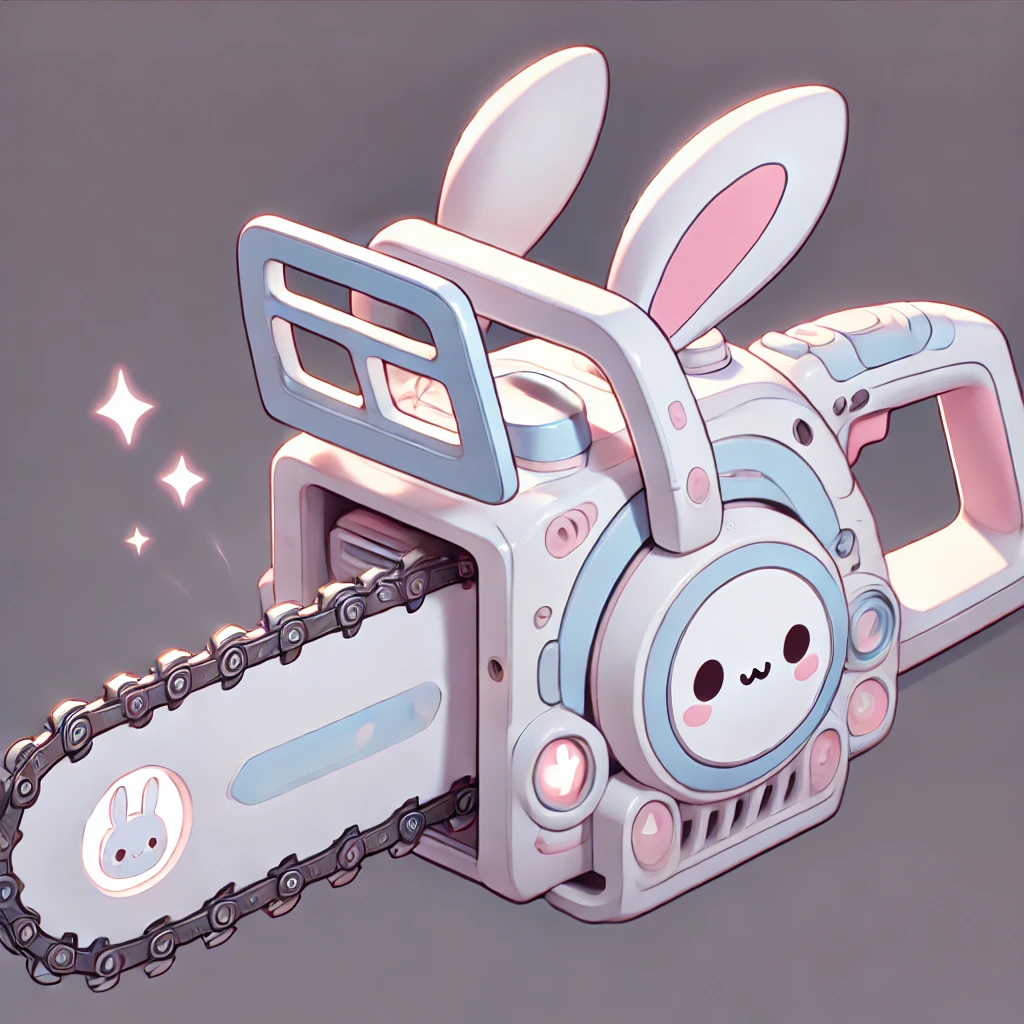 전기톱을 사용하는 묵직한 콤보
빠르지 않지만 둔탁하고 묵직한 공격
한 번 때릴 때마다 다단히트로 데미지가 들어감
적의 공격을 슈퍼아머로 받아내며 맞딜
전기톱과 대비되는 귀여운 여자아이
장난기/호기심 많은 10살 정도의 여자애
전기톱이 마법소녀의 펫 역할
동화틱한 설정과 아트
설정이나 아트를 밝게 하여 가볍게 즐길 수 있음
밝은 겨울의 흰색/녹색 컬러링 배경
핵심 재미 요소
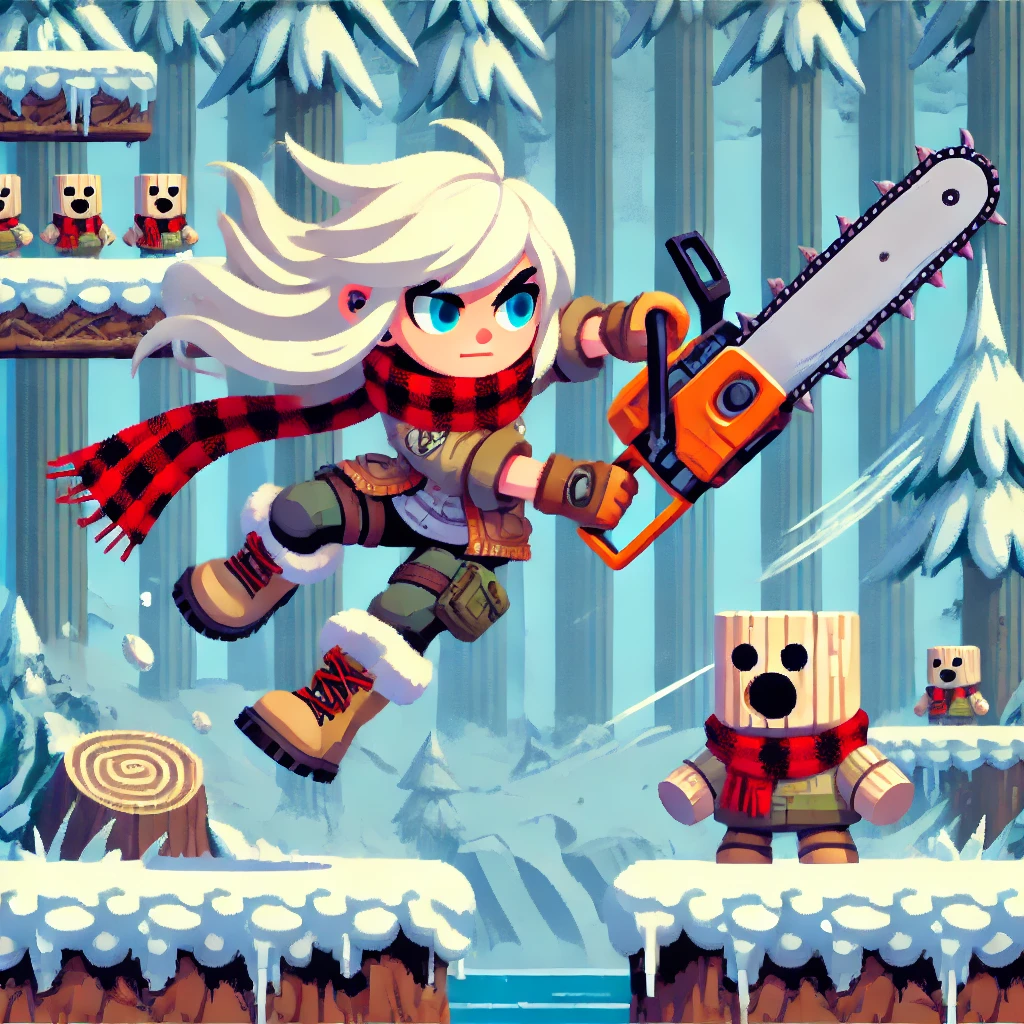 전기톱을 사용하는 묵직한 콤보
빠르지 않지만 둔탁하고 묵직한 공격
한 번 때릴 때마다 다단히트로 데미지가 들어감
적의 공격을 슈퍼아머로 받아내며 맞딜
전기톱과 대비되는 귀여운 여자아이
장난기/호기심 많은 10살 정도의 여자애
전기톱이 마법소녀의 펫 역할
동화틱한 설정과 아트
설정이나 아트를 밝게 하여 가볍게 즐길 수 있음
밝은 겨울의 흰색/녹색 컬러링 배경
핵심 재미 요소
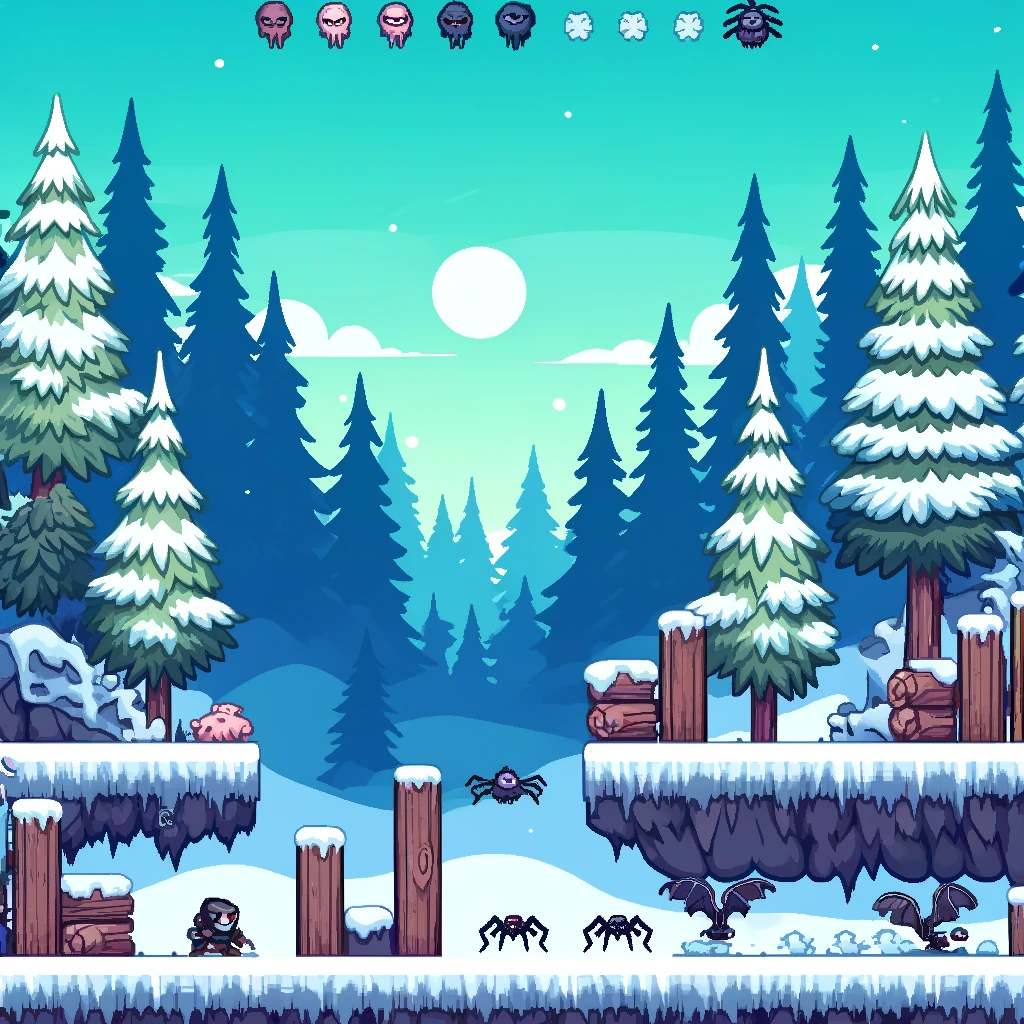 전기톱을 사용하는 묵직한 콤보
빠르지 않지만 둔탁하고 묵직한 공격
한 번 때릴 때마다 다단히트로 데미지가 들어감
적의 공격을 슈퍼아머로 받아내며 맞딜
전기톱과 대비되는 귀여운 여자아이
장난기/호기심 많은 10살 정도의 여자애
전기톱이 마법소녀의 펫 역할
동화틱한 설정과 아트
설정이나 아트를 밝게 하여 가볍게 즐길 수 있음
밝은 겨울의 흰색/녹색 컬러링 배경
멤버
김민상(WeKia) : 프로그래머
김민주(Deligo) : 기획, PM, 디렉터
김선욱 : 아트
컨셉
북부 침엽수림을 배경 + ‘이상한 나라의 앨리스’에서 영감을 받음
컨셉
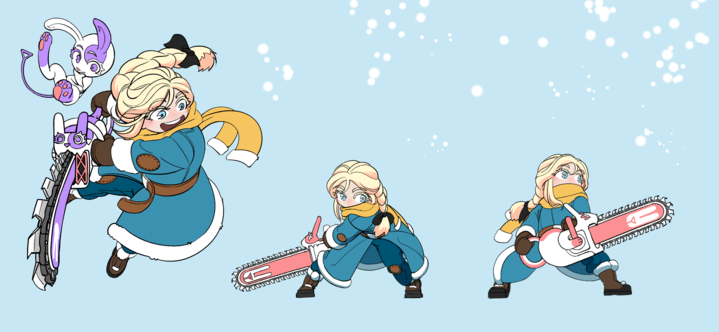 플레이 영상
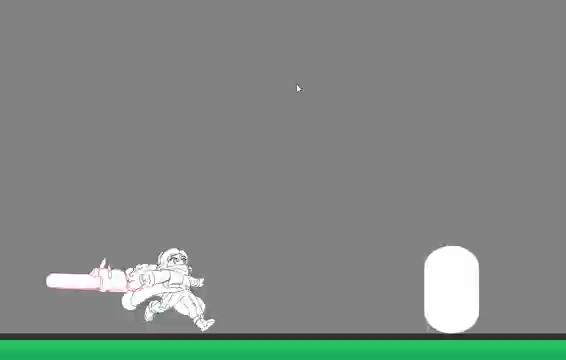 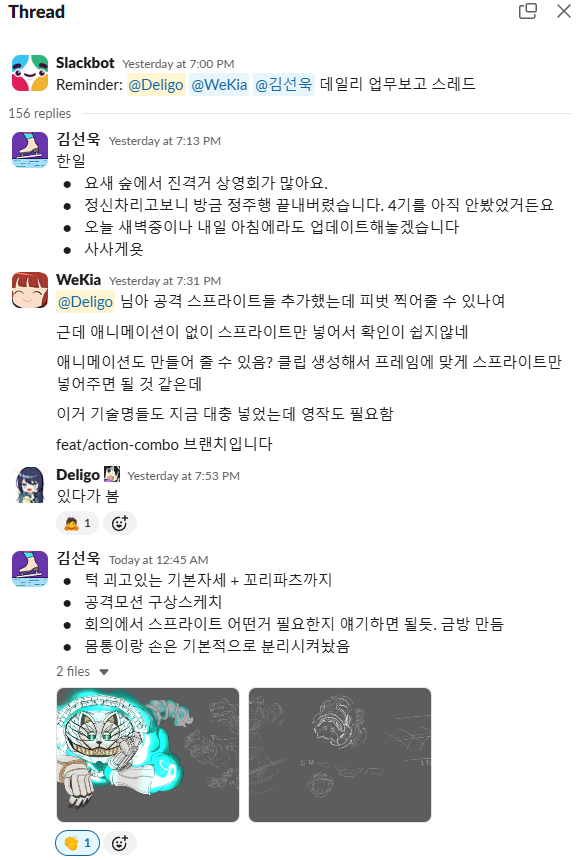 운영
매일 저녁 7시 개발 현황 보고
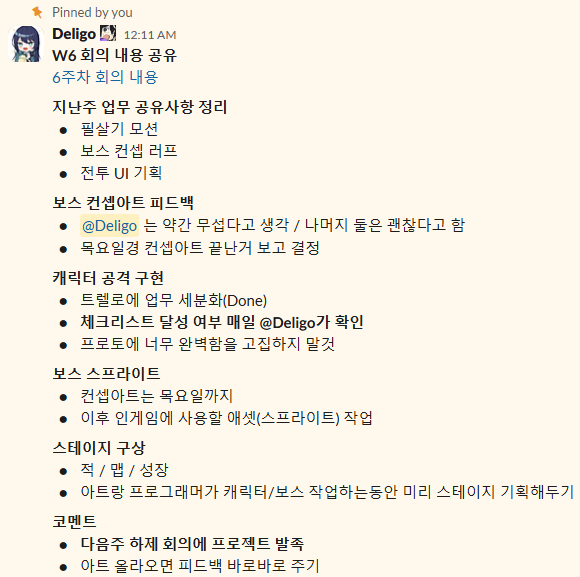 운영
매일 저녁 7시 개발 현황 보고
매주 화요일 저녁 8시 회의
운영
매일 저녁 7시 개발 현황 보고
매주 화요일 저녁 8시 회의
Trello 이용하여 일정 관리
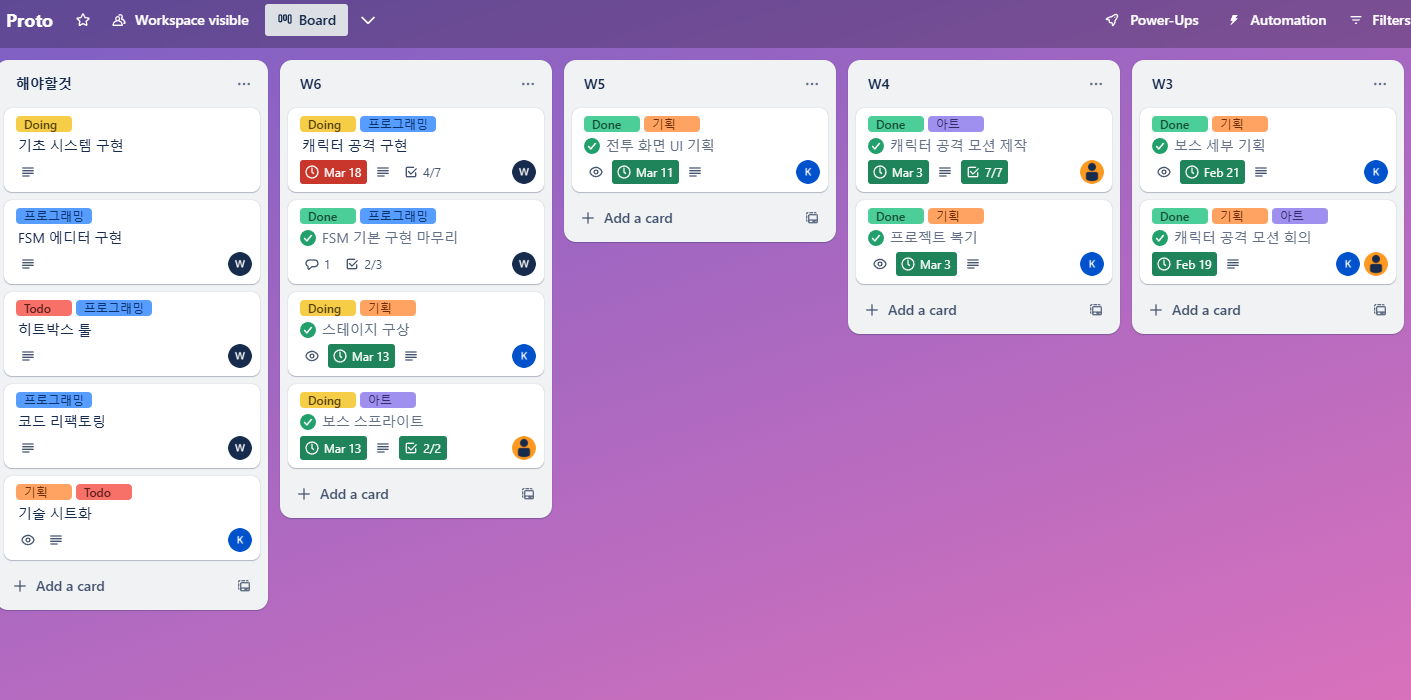 운영
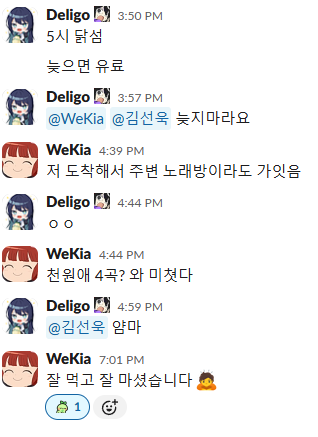 매일 저녁 7시 개발 현황 보고
매주 화요일 저녁 8시 회의
Trello 이용하여 일정 관리
매달 1회 회식
단기 목표
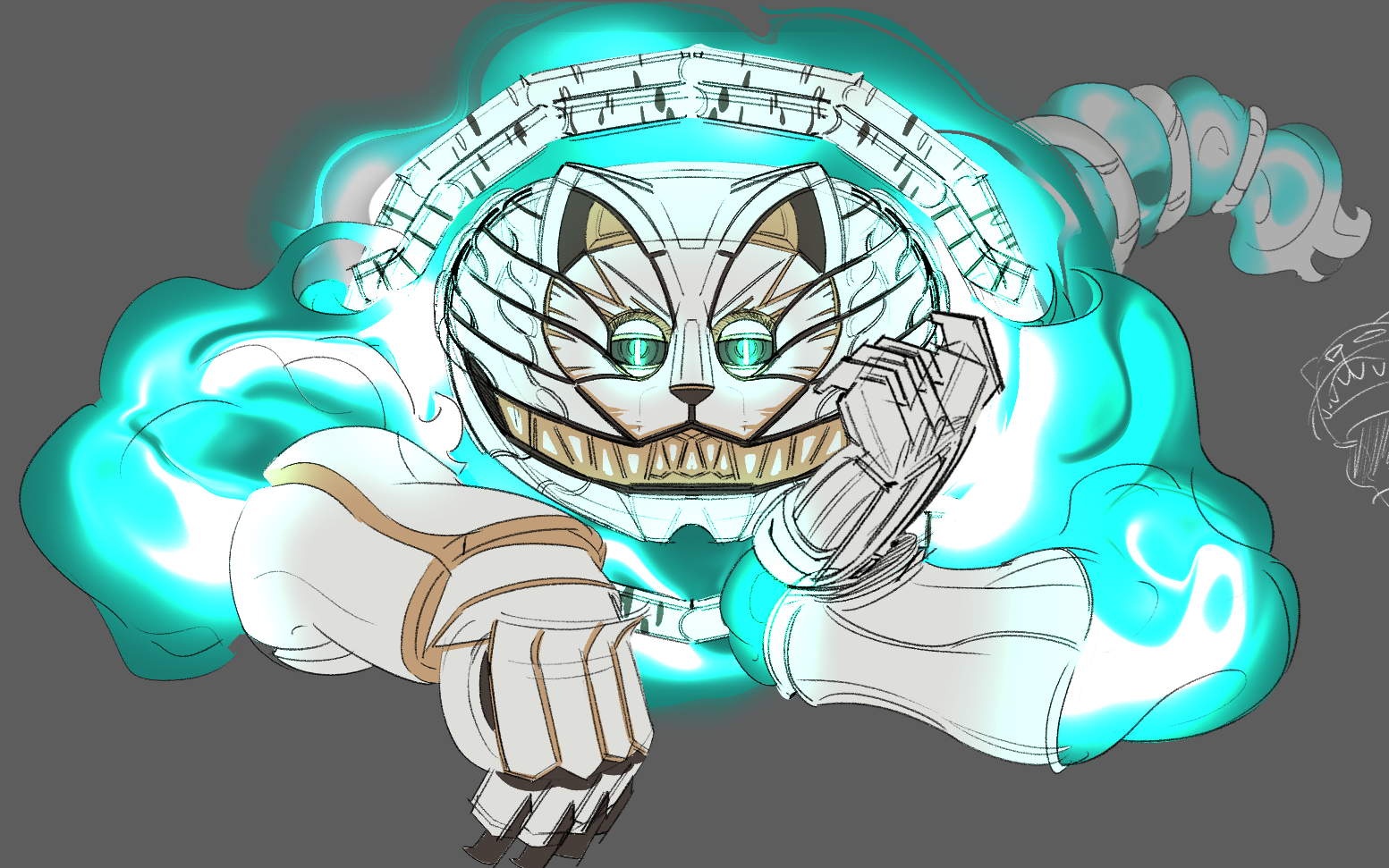 보스전 (현재 개발중)
플레이어블한 스테이지
단기 목표 중점
전기톱의 액션감을 잘 살리기(중요)
단기 목표가 만족스럽지 못할 경우, 프로젝트 조기 종료
장기 목표
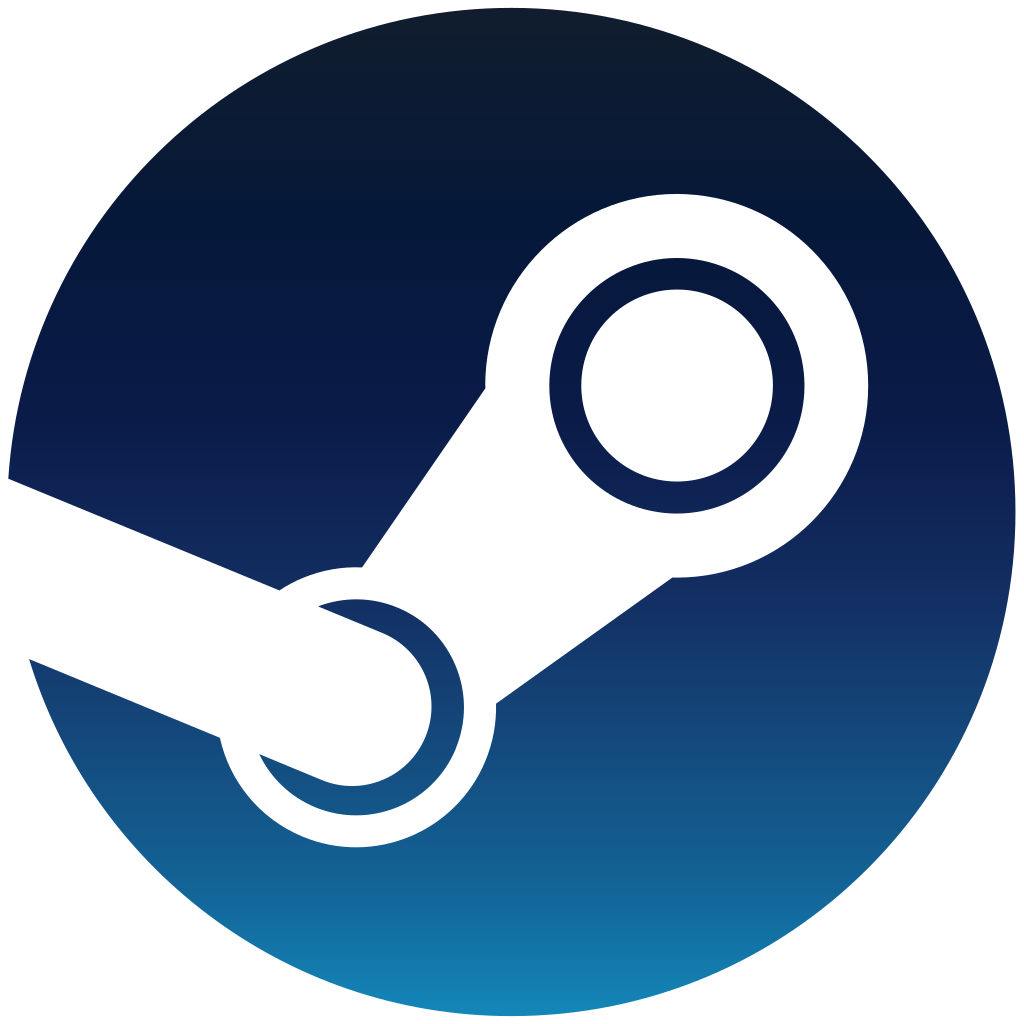 봄학기동안 프로젝트 진행 예정(길어질 수 있음?)
스팀 혹은 스토브 인디 등 플랫폼에 출시 목표
장기 목표
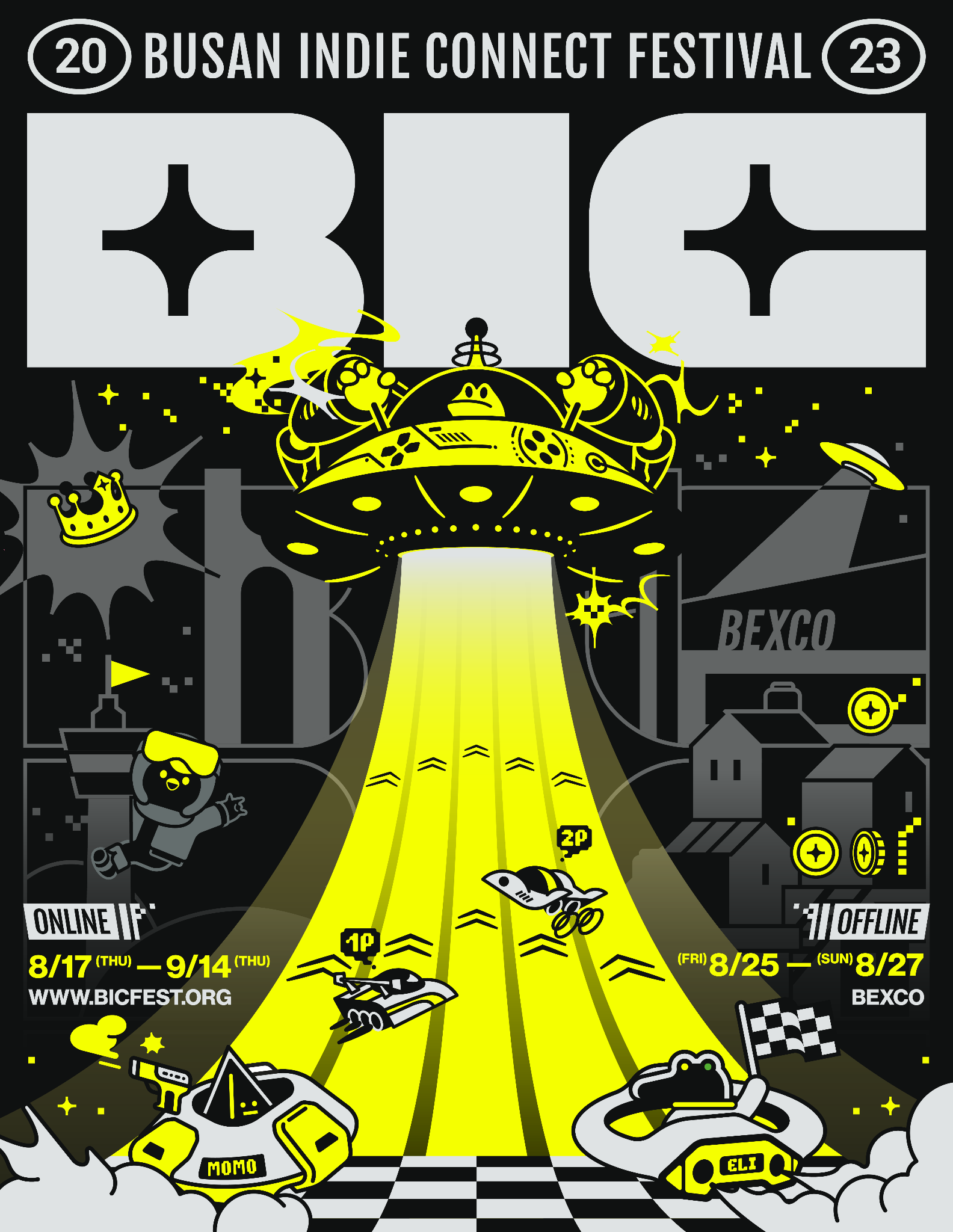 봄학기동안 프로젝트 진행 예정(길어질 수 있음?)
스팀 혹은 스토브 인디 등 플랫폼에 출시 목표
혹은 BIC같은 행사 출품
감사합니다
@Deligo #project_mjg